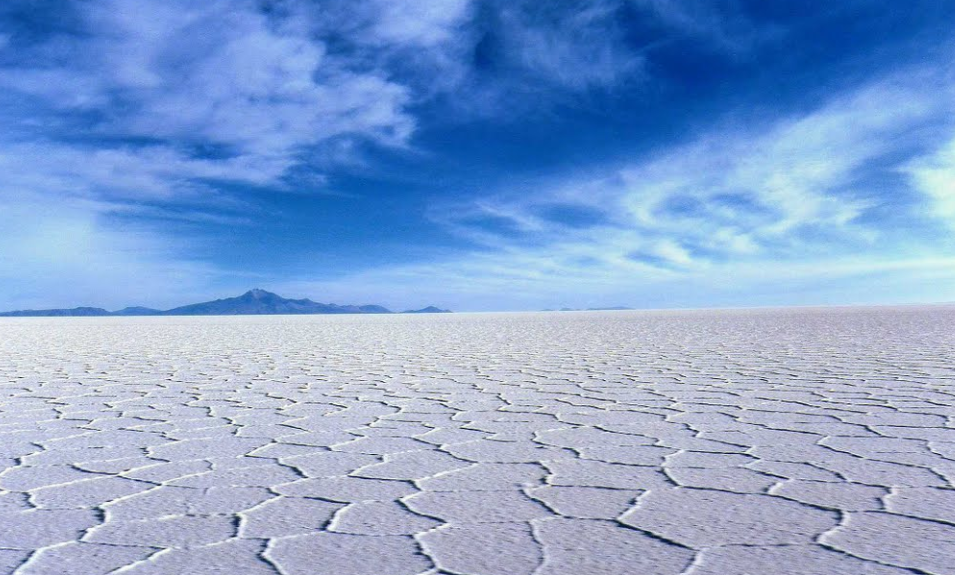 YLB
Yacimientos
de Litio
Bolivianos
AUDIENCIA FINAL DE RENDICIÓN DE CUENTAS PUBLICAS

GESTIÓN 2017
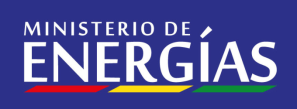 Nuestra MISIÓN
YLB
Yacimientos
de Litio
Bolivianos
YLB, es responsable de realizar las actividades de toda de la cadena productiva: prospección, exploración, explotación, beneficio o concentración, instalación, implementación, puesta en marcha, operación y administración de recursos evaporíticos, complejos de química inorgánica, industrialización y comercialización.
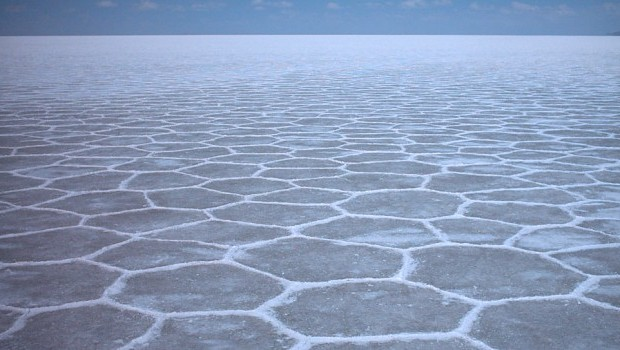 2
Nuestra VISIÓN
YLB
Yacimientos
de Litio
Bolivianos
Industrializar los recursos evaporíticos de Bolivia, a través de proyectos sostenibles, públicos y sociales, que respondan al desarrollo regional, departamental y nacional, que permita el abastecimiento responsable, en particular del litio y el potasio, a la comunidad internacional; proyectos industriales integrales que respetan el medio ambiente, las leyes vigentes, los derechos de los pueblos originarios, y generen trabajo, valor agregado, riqueza y soberanía.
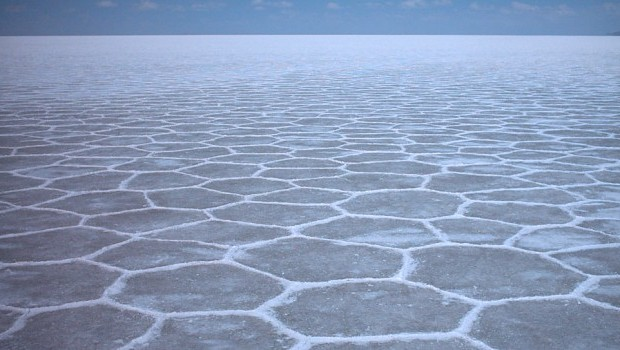 3
La estrategia
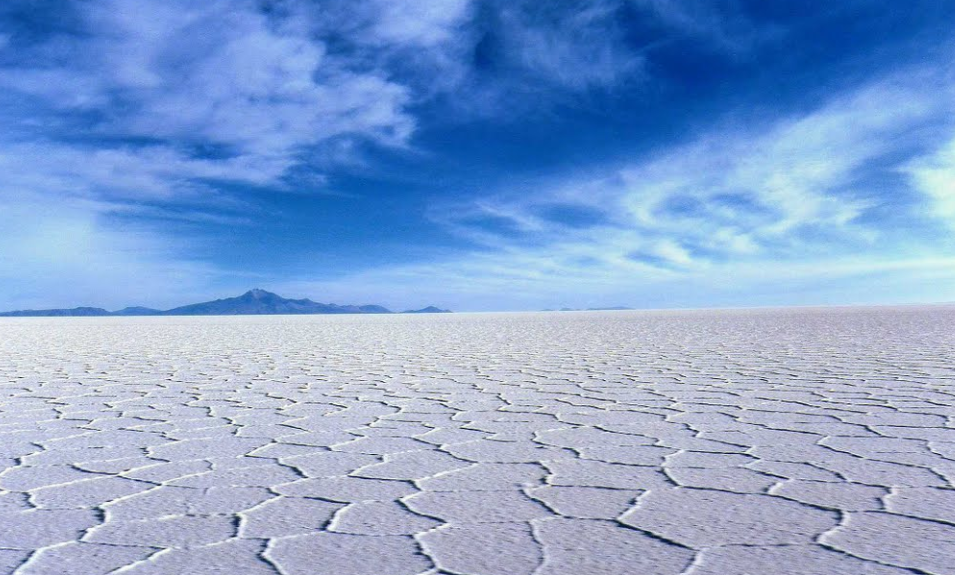 YLB
Yacimientos
de Litio
Bolivianos
Fase I
Investigación y Pilotaje
Fase II
Producción Industrial de sales
Fase III
Industrialización en materiales y baterías
Busca generar:
Tecnología y conocimientos específicos 
Escalonamiento a la Etapa Industrial
Condiciones de infraestructura 
Implementación de plantas industriales
Busca generar:
Tecnología y conocimientos específicos 
Condiciones de infraestructura básica
Escalonamiento a la Etapa Industrial
Busca generar:
Soporte Investigativo continuo
Condiciones de infraestructura 
Implementación de plantas industriales
Producción y generación de recursos
4
RENDICIÓN DE CUENTAS PUBLICAS – GESTIÓN 2017
YLB
Yacimientos
de Litio
Bolivianos
FASE I: PLANTAS PILOTO, Resultados programados y alcanzados
1
FASE II: PLANTAS INDUSTRIALES - Resultados programados y alcanzados
2
Contenido
3
FASE III: CIDYP – INDUSTRIALIZACIÓN - Resultados programados y alcanzados
SALAR DE COIPASA - Resultados programados y alcanzados
4
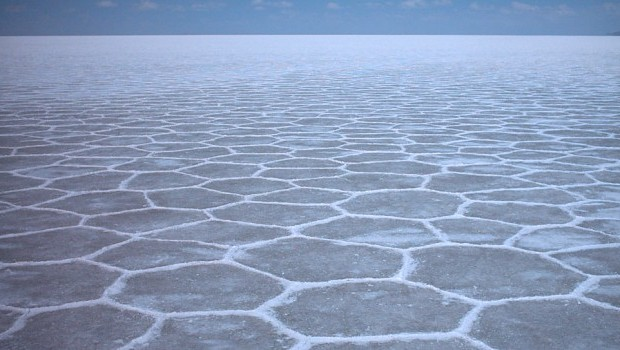 5
EJECUCIÓN FINANCIERA – FÍSICA
6
HECHOS RELEVANTES - DIFICULTADES
5
1
YLB
Yacimientos
de Litio
Bolivianos
FASE I: PLANTAS PILOTO, Resultados programados y alcanzados
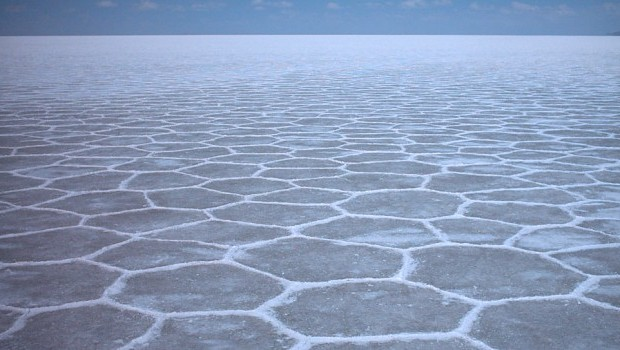 6
FASE I: PLANTAS PILOTO
1
YLB
Yacimientos
de Litio
Bolivianos
7
PRODUCCIÓN PILOTO
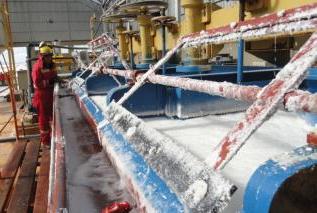 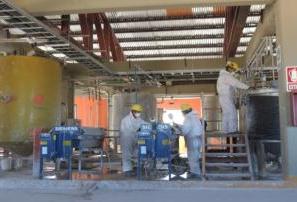 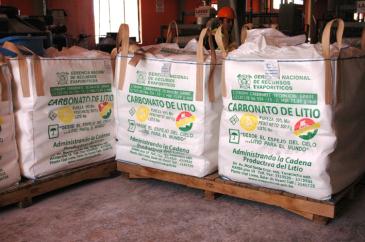 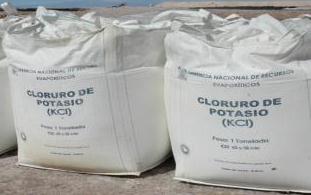 8
2
YLB
Yacimientos
de Litio
Bolivianos
FASE II: PLANTAS INDUSTRIALES - Resultados programados y alcanzados
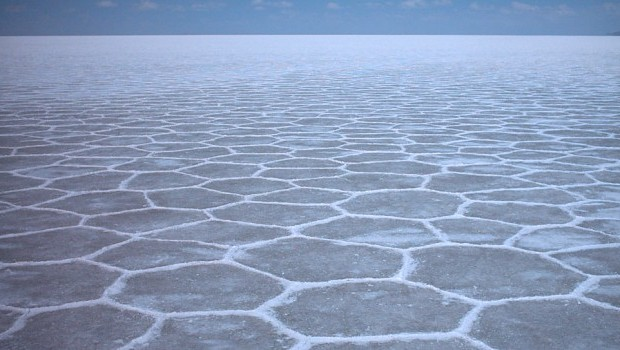 9
FASE II: PLANTA INDUSTRIAL SALES DE POTASIO
2
YLB
Yacimientos
de Litio
Bolivianos
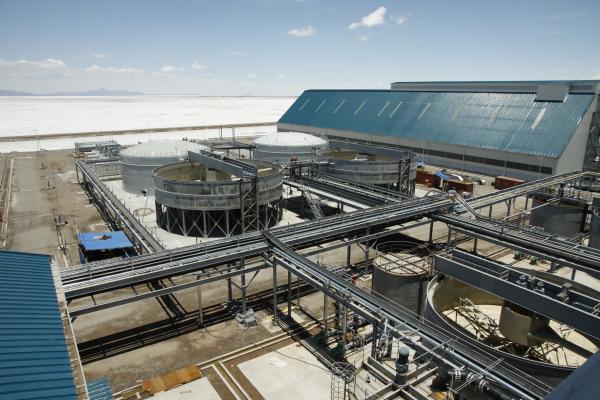 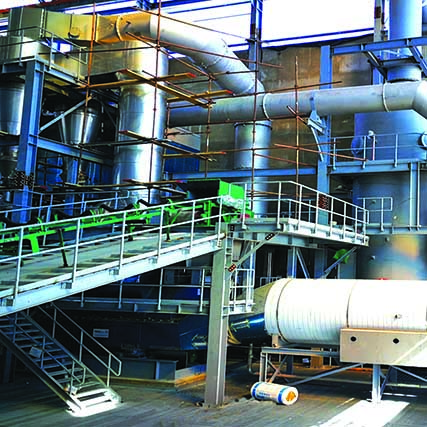 10
FASE II: PLANTA INDUSTRIAL SALES DE POTASIO
2
YLB
Yacimientos
de Litio
Bolivianos
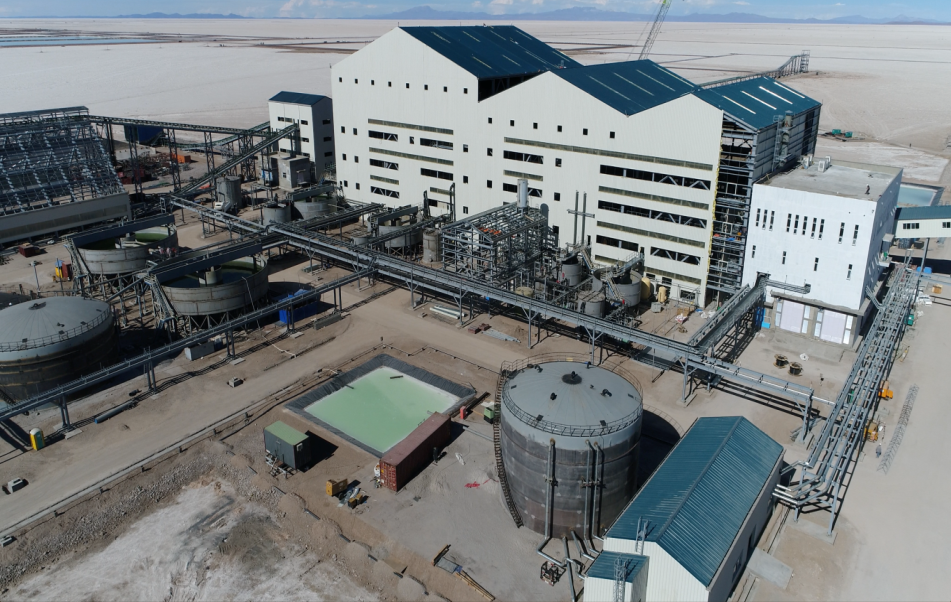 11
2
FASE II: PLANTA INDUSTRIAL CARBONATO DE LITIO
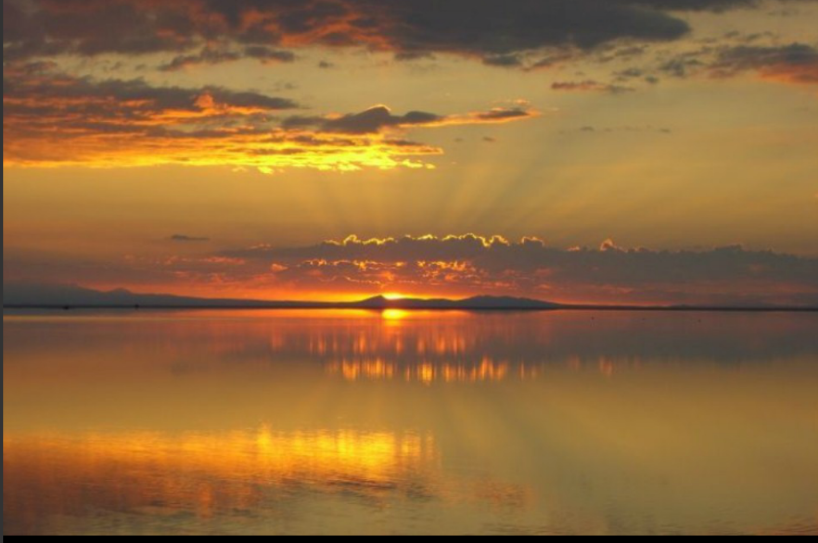 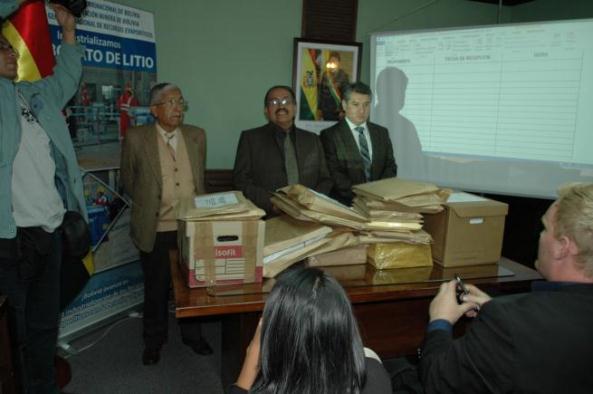 RECEPCIÓN DE EXPRESIONES DE INTERÉS
12
2
FASE II: BOMBEO DE SALMUERA
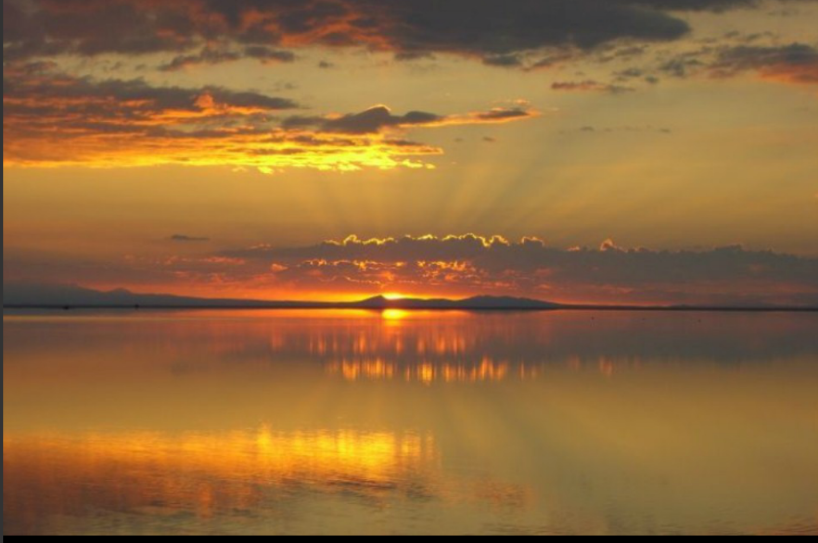 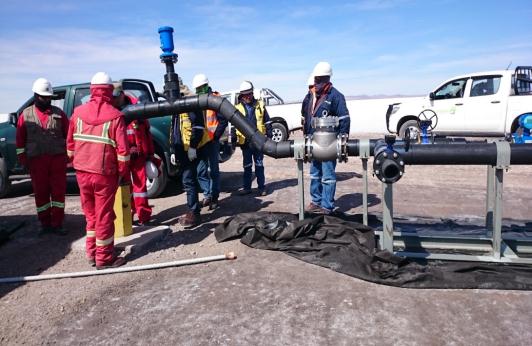 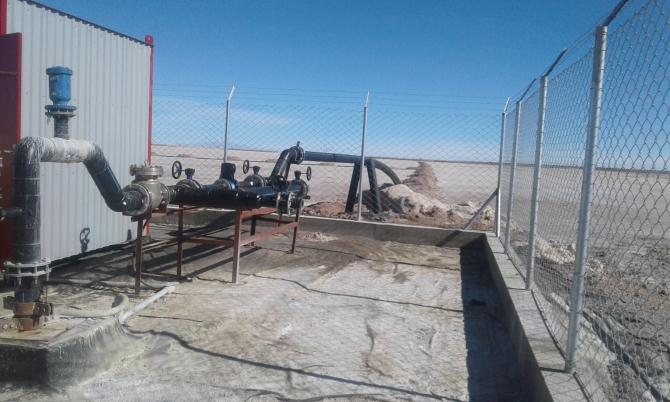 13
2
FASE II: PISCINAS INDUSTRIALES DE EVAPORACIÓN
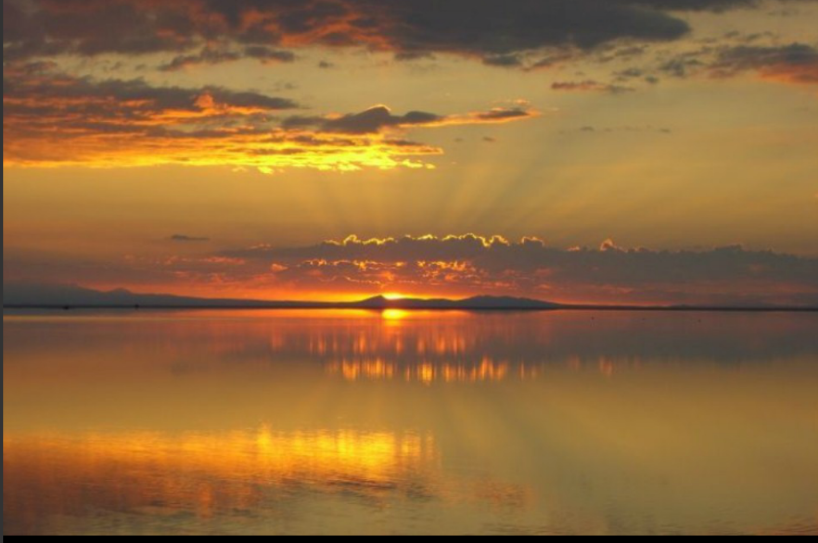 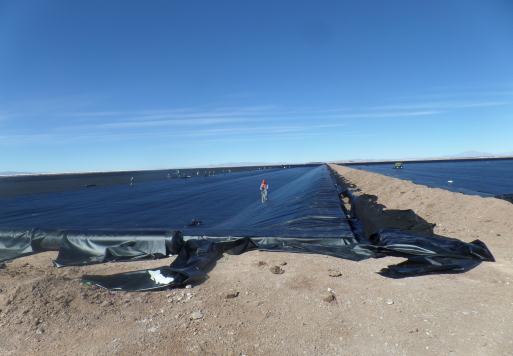 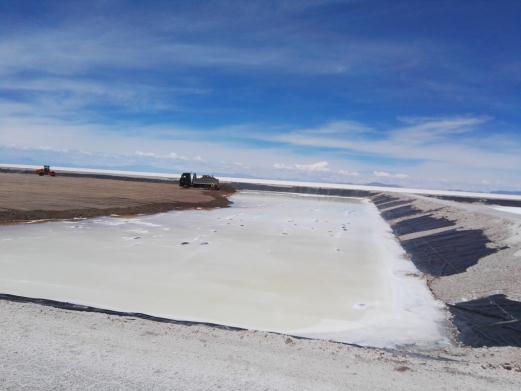 14
2
FASE II: PISCINAS INDUSTRIALES DE EVAPORACIÓN
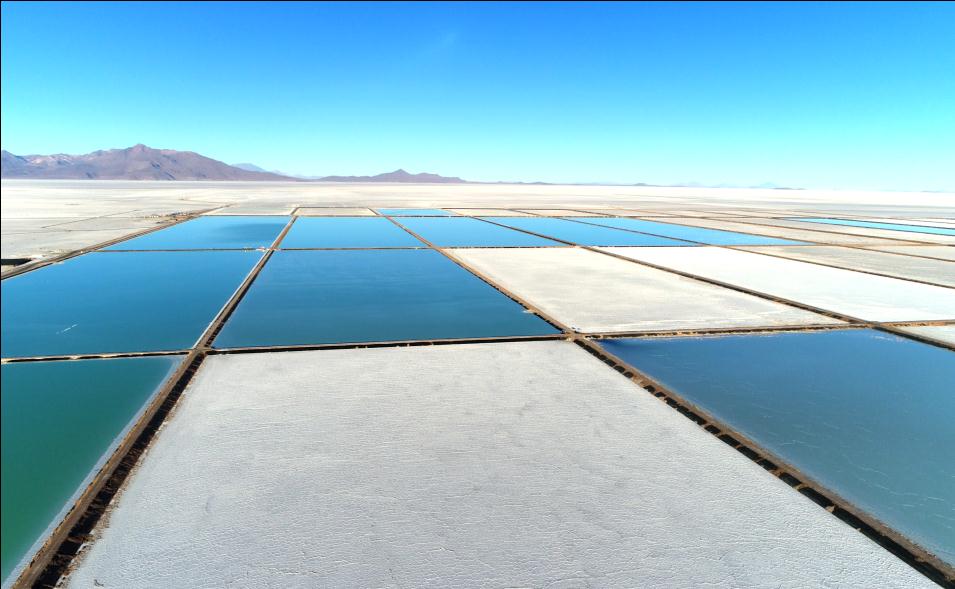 Extensión Aprox. Por Línea de 121 Hectáreas
Y total de  2.180 Hectáreas
15
2
FASE II: CAPTACIÓN DE AGUA SALOBRE
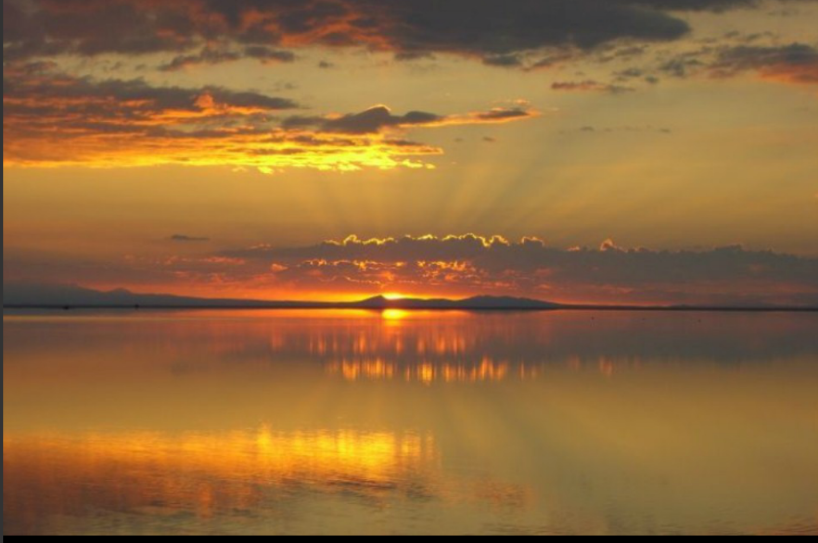 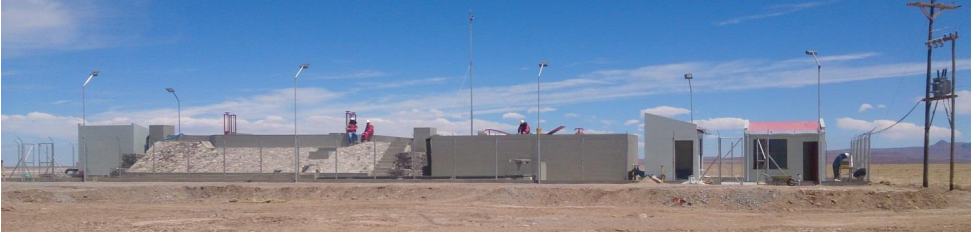 CAPTACIÓN Y ADUCCIÓN DE AGUA – RIO GRANDE
16
2
FASE II: RED ELÉCTRICA
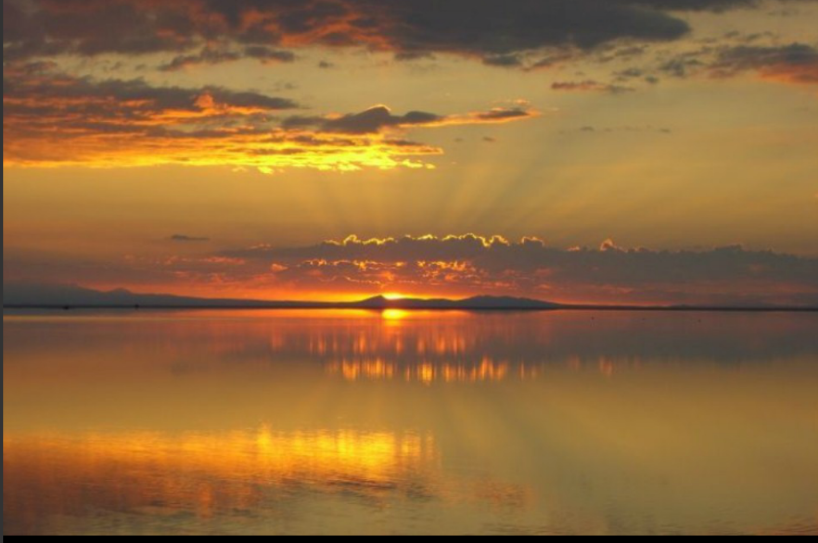 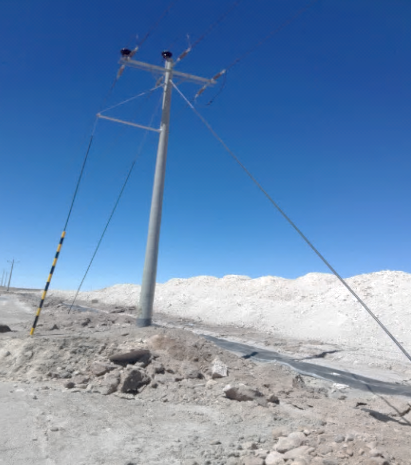 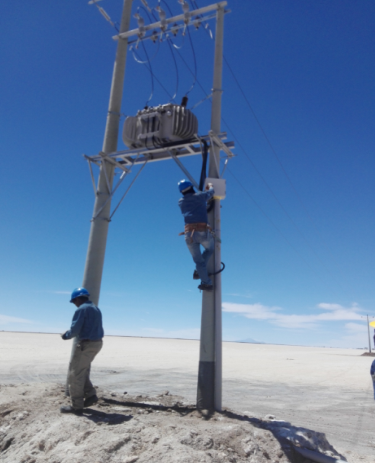 17
2
FASE II: EXPLORACIÓN Y GEOLOGÍA
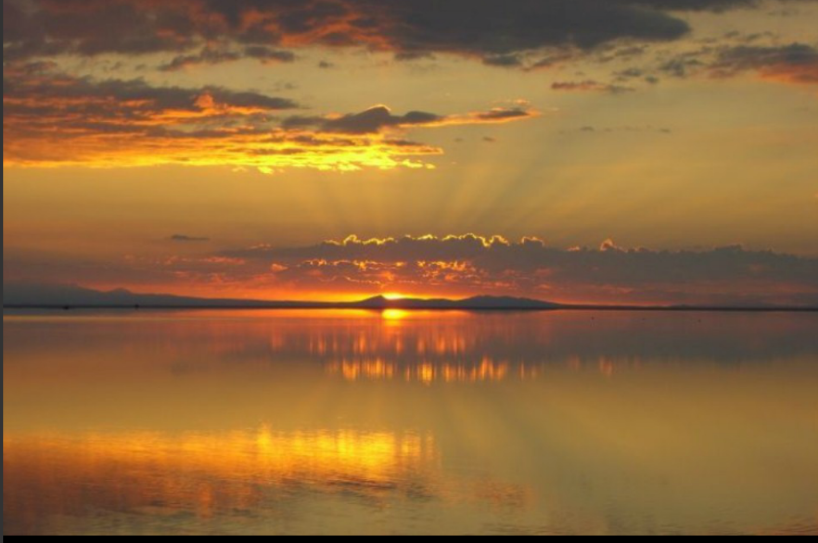 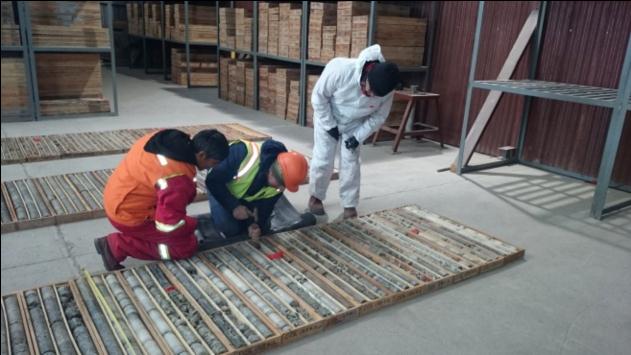 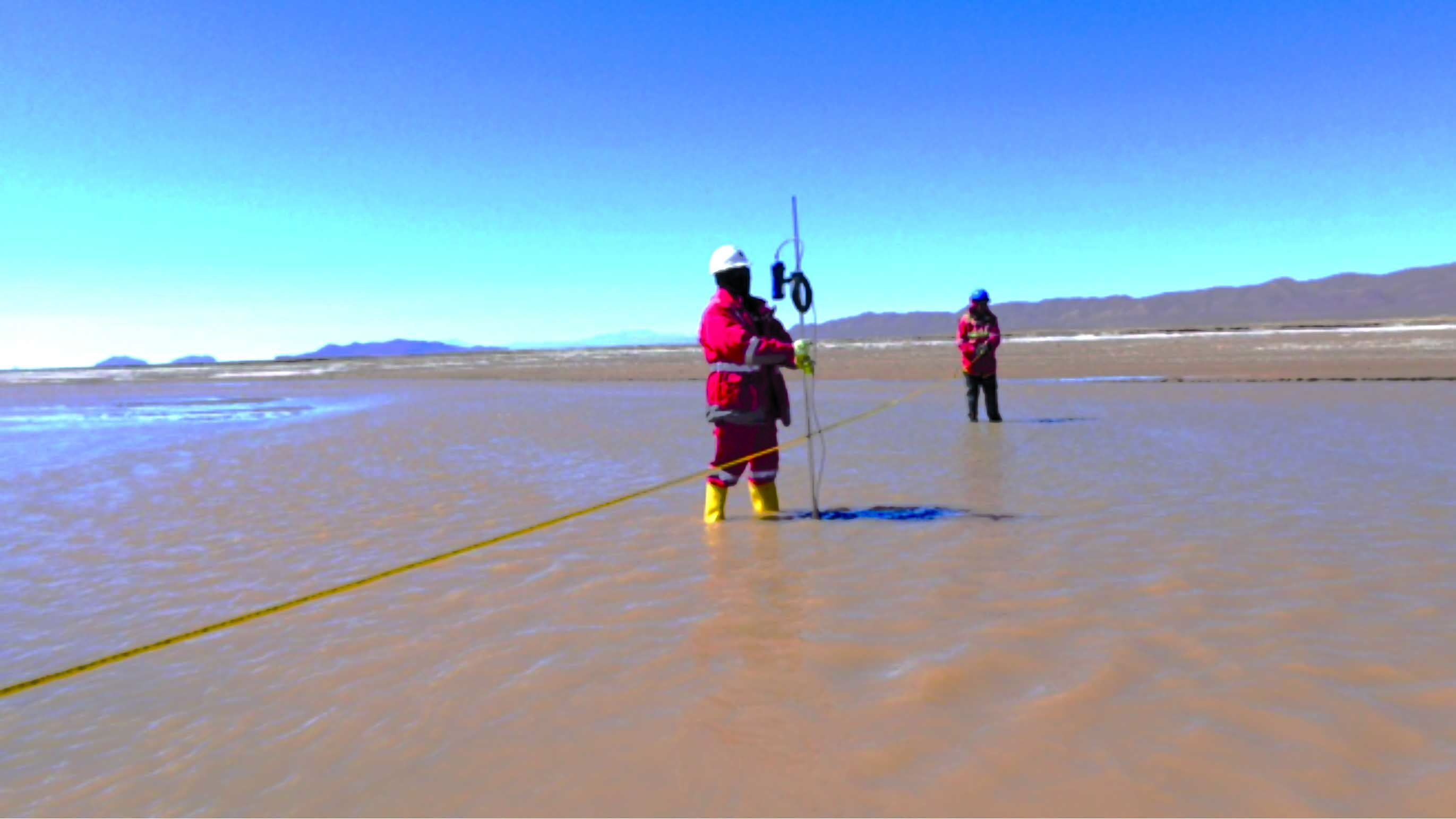 MONITOREO DE LA CUENCA
18
2
FASE II: INVESTIGACIÓN Y DESARROLLO
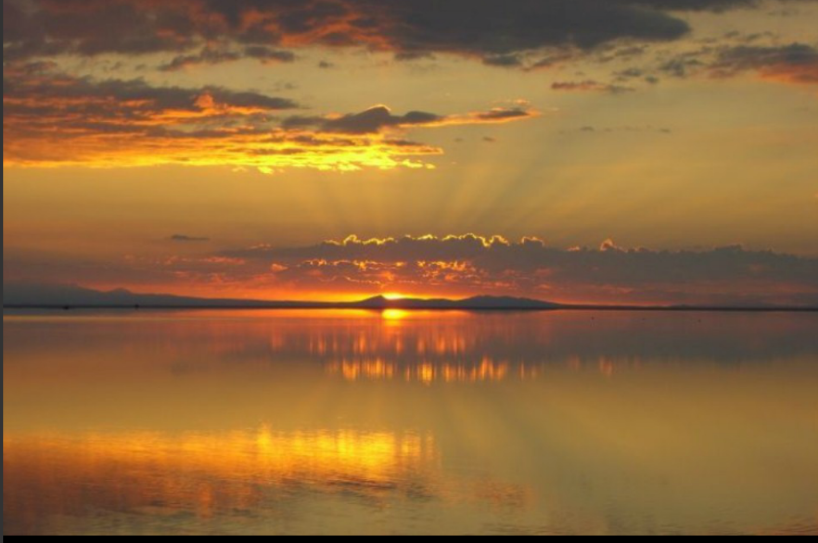 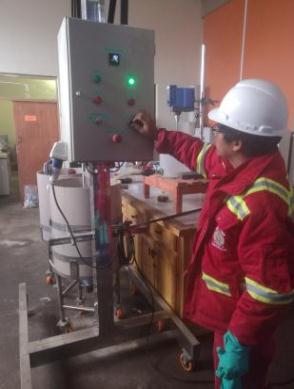 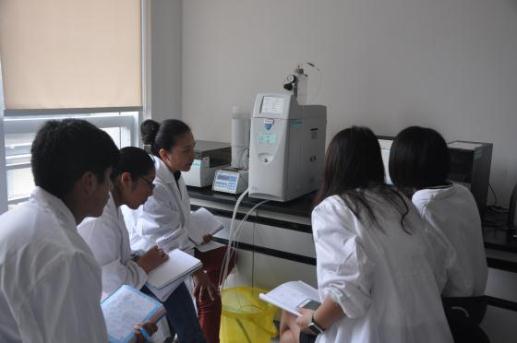 19
2
FASE II: INVESTIGACIÓN Y DESARROLLO
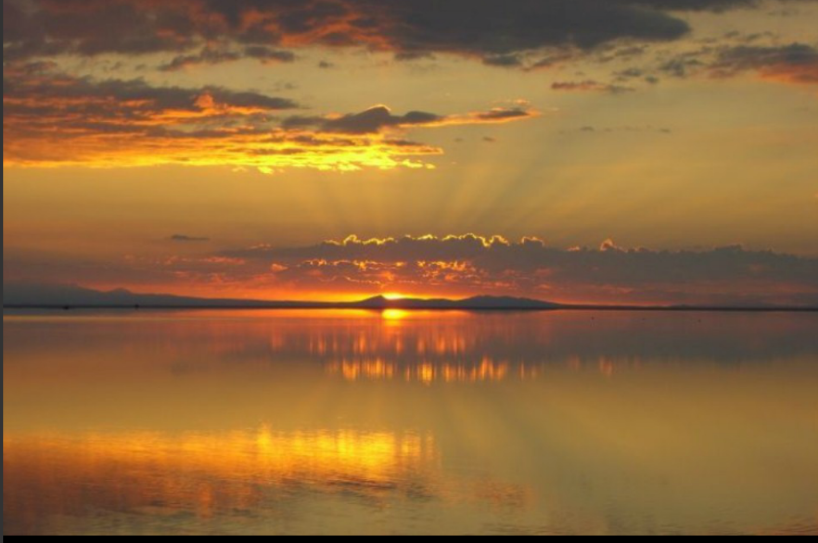 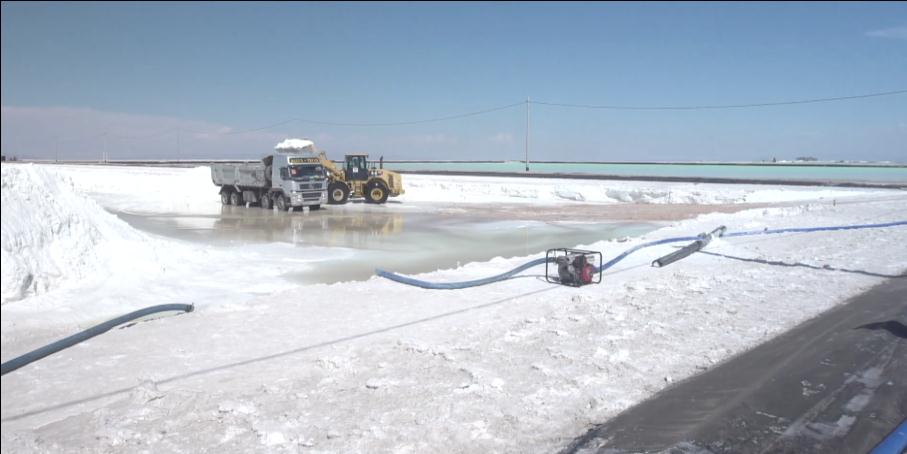 COSECHA DE MATERIA PRIMA
20
2
FASE II: MEDIO AMBIENTE Y SEGURIDAD INDUSTRIAL
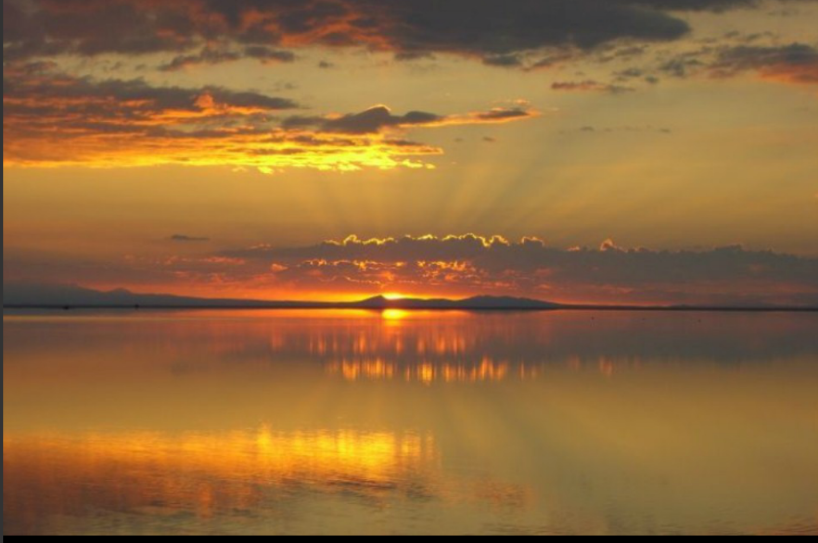 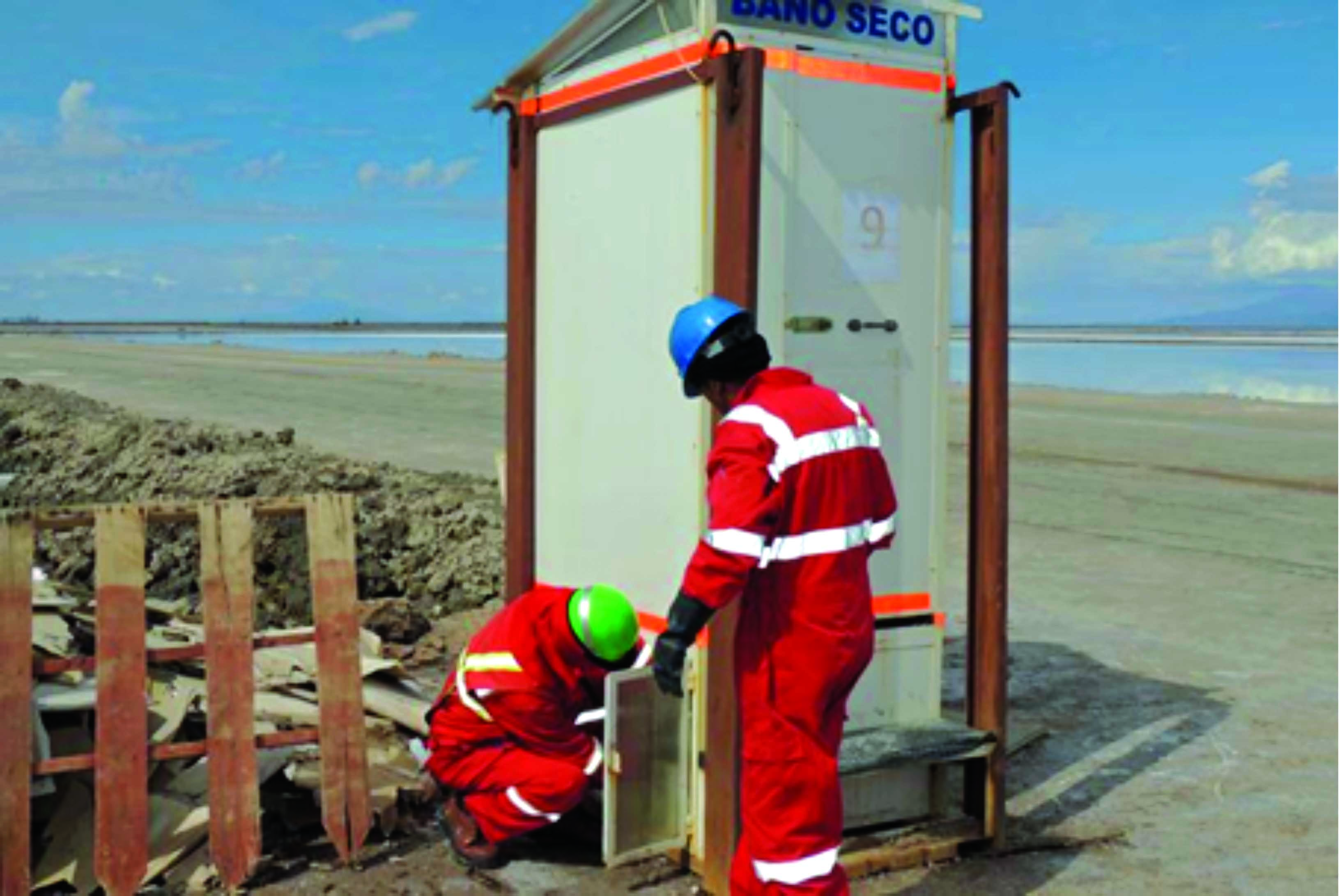 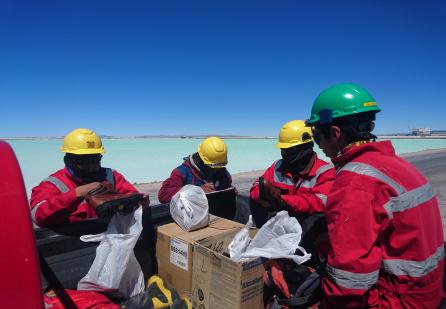 21
3
YLB
Yacimientos
de Litio
Bolivianos
FASE III: CIDYP – INDUSTRIALIZACIÓN - Resultados programados y alcanzados
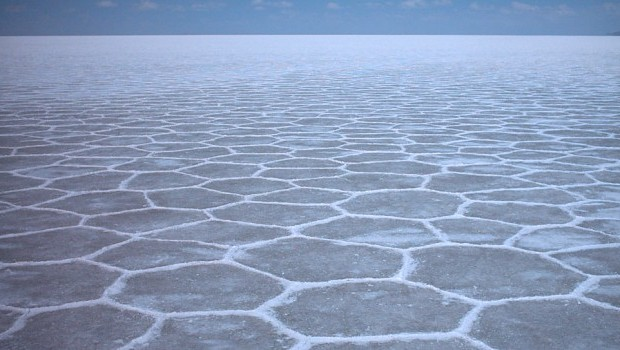 22
3
FASE III: CIDYP – PLANTA PILOTO DE BATERÍAS
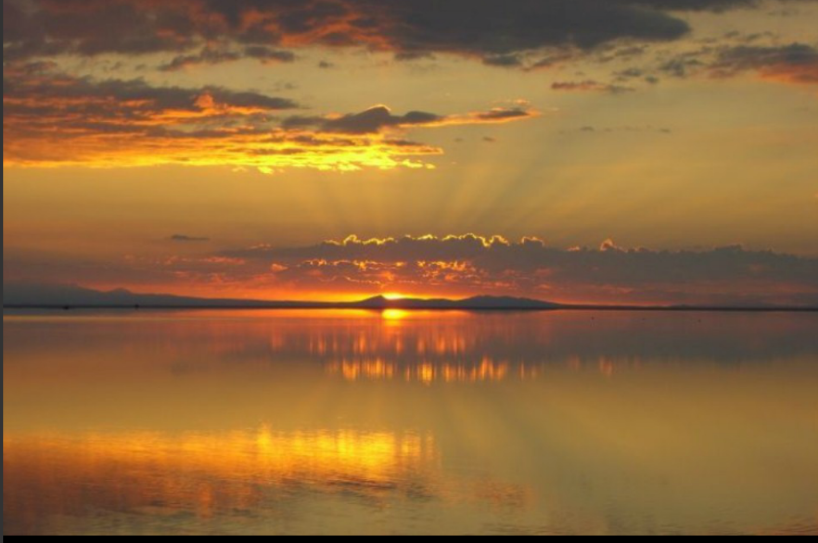 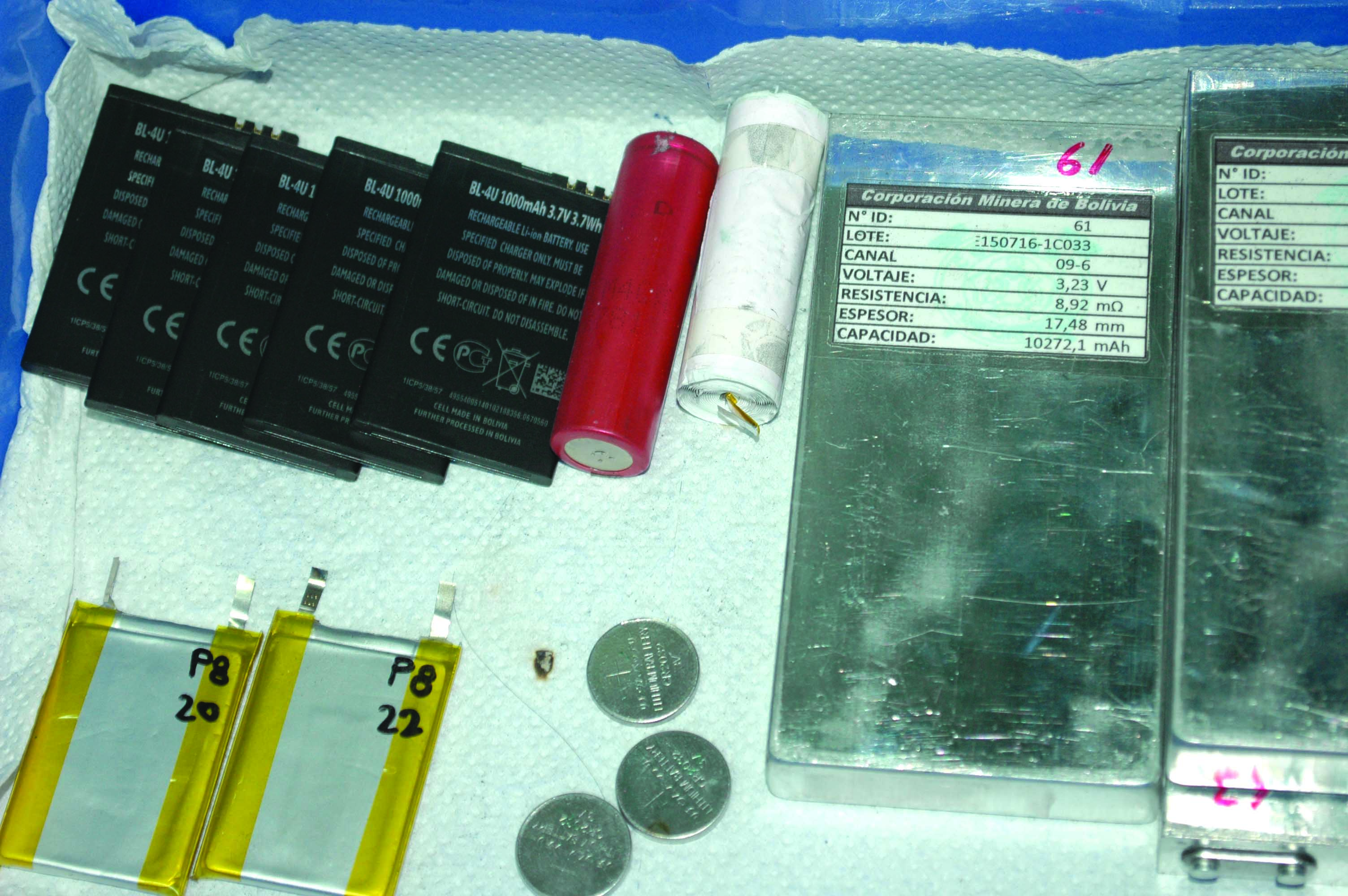 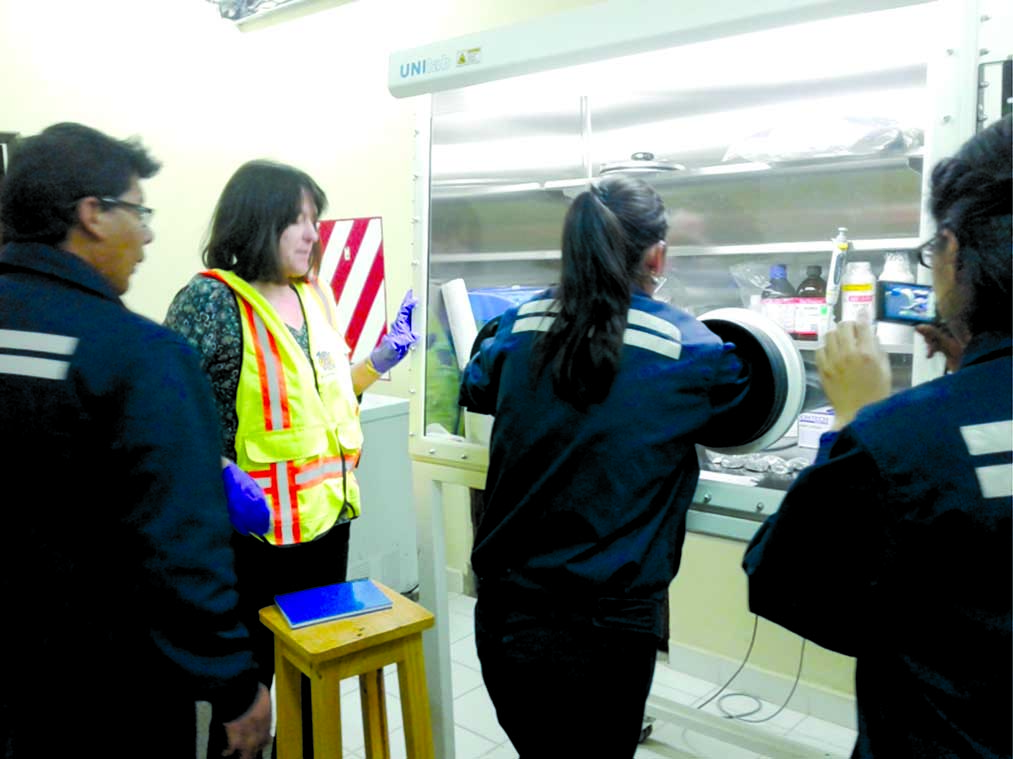 23
3
FASE III: CIDYP – PLANTA PILOTO DE MATERIALES CATÓDICOS
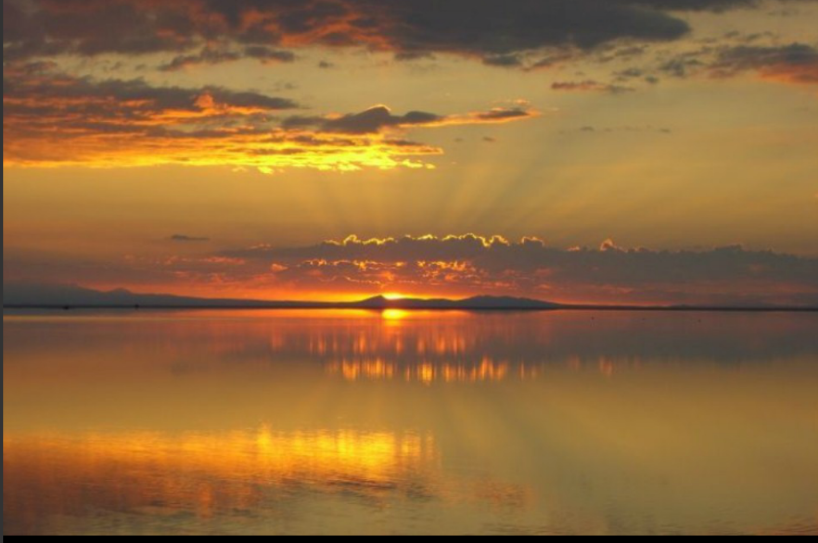 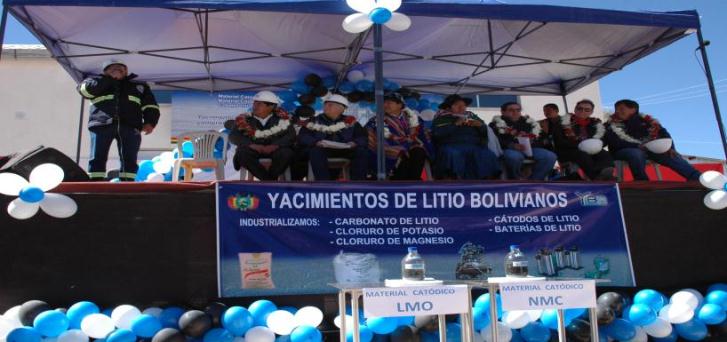 24
3
FASE III: CIDYP – PLANTA PILOTO DE MATERIALES CATÓDICOS
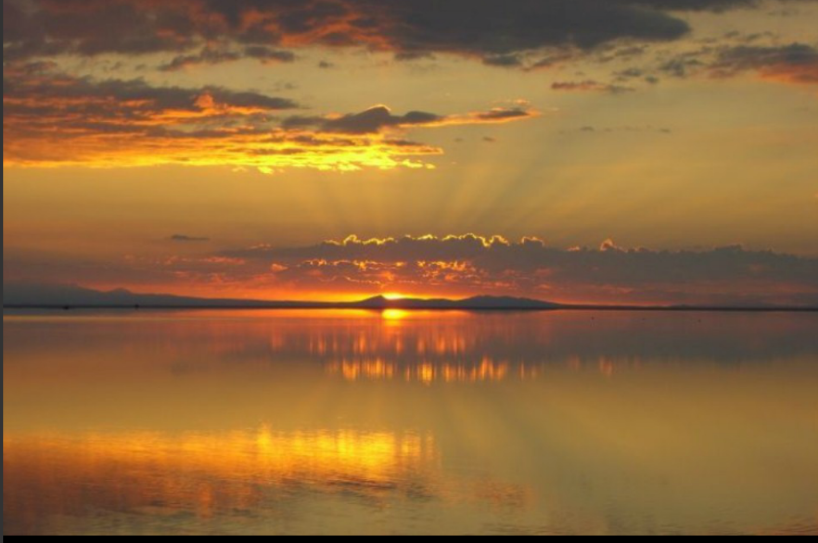 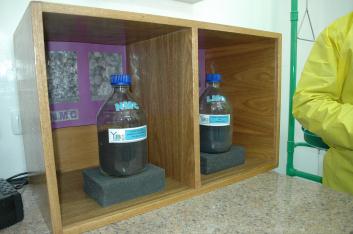 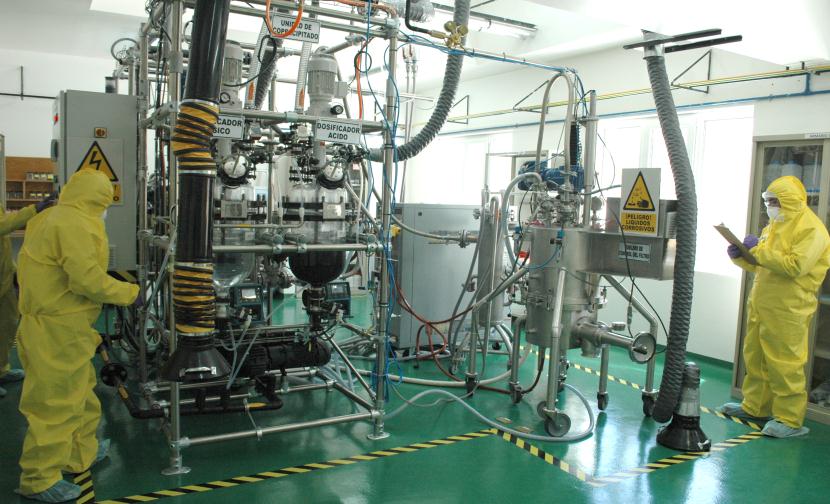 25
3
FASE III: CIDYP – CENTRO DE INVESTIGACIÓN
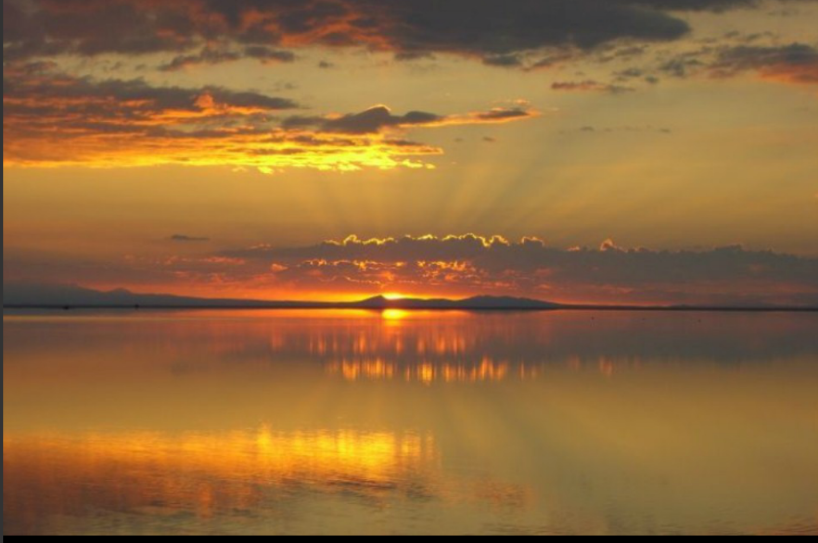 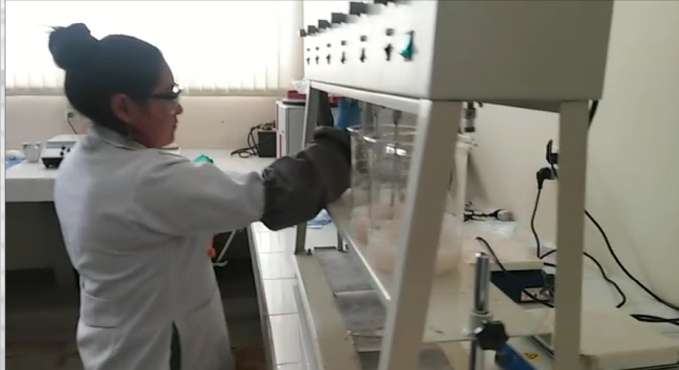 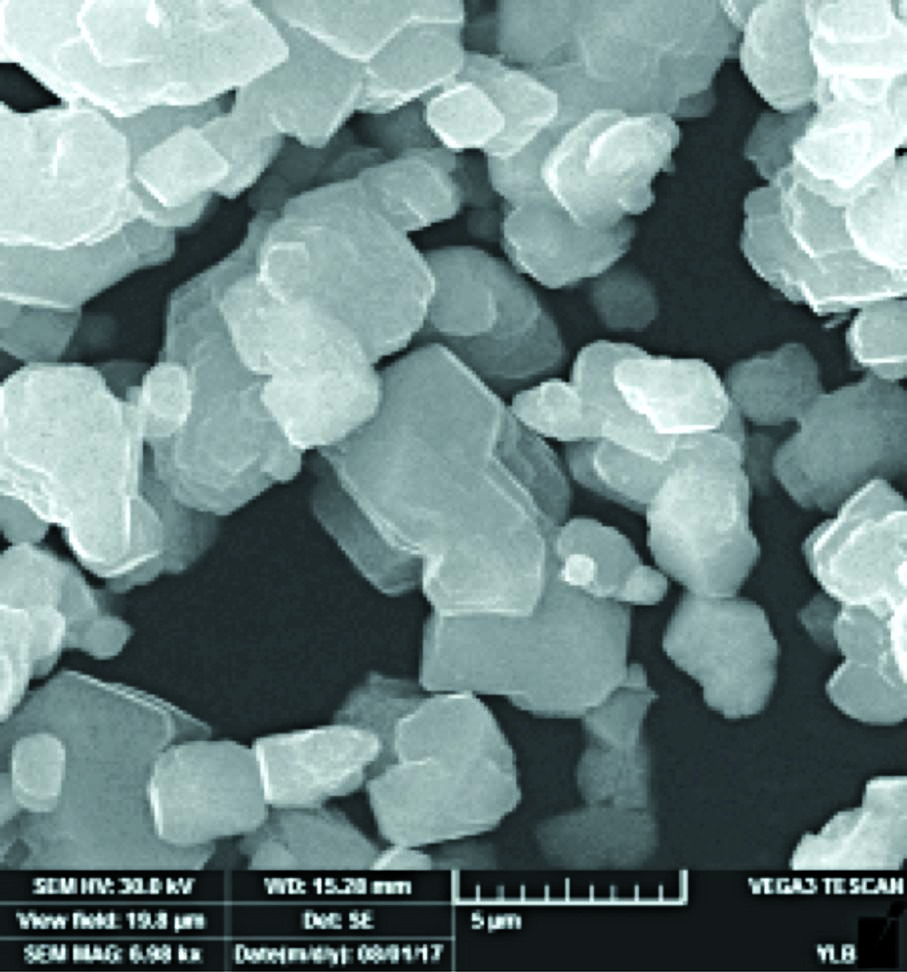 26
3
FASE III: CIDYP – MEDO AMBIENTE, SEGURIDAD INDUSTRIAL Y LOGÍSTICA
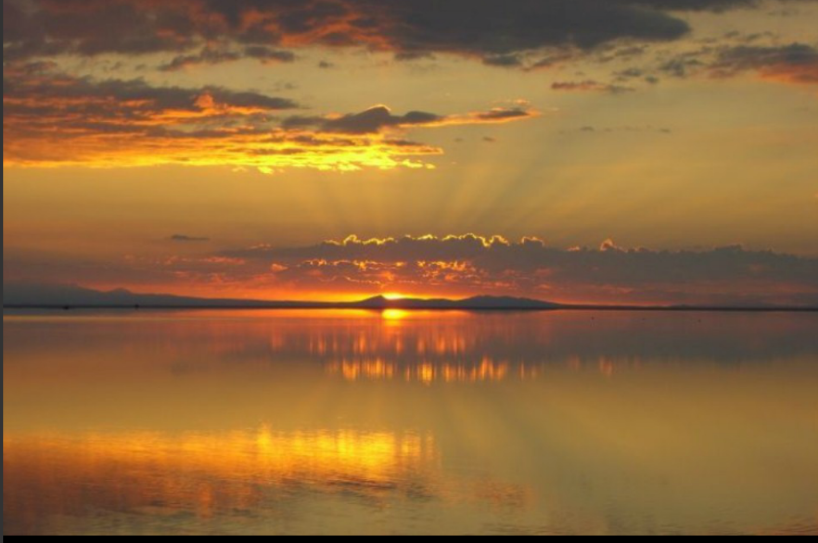 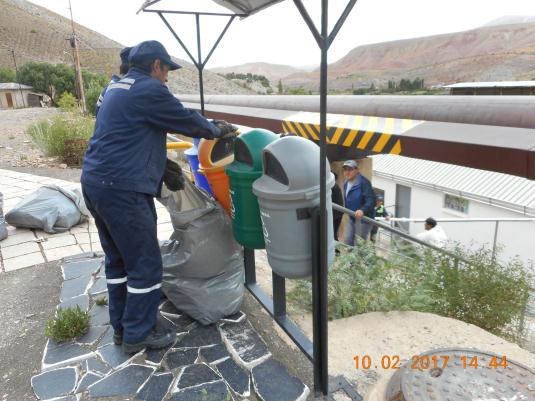 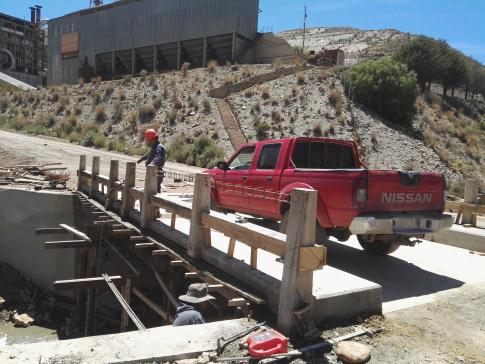 27
4
YLB
Yacimientos
de Litio
Bolivianos
SALAR DE COIPASA – Estación Experimental - Resultados programados y alcanzados
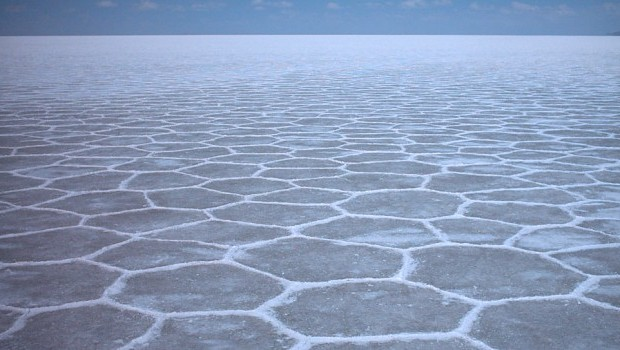 28
4
Estación Exp. – Coipasa – Diseño de la Etapa Piloto
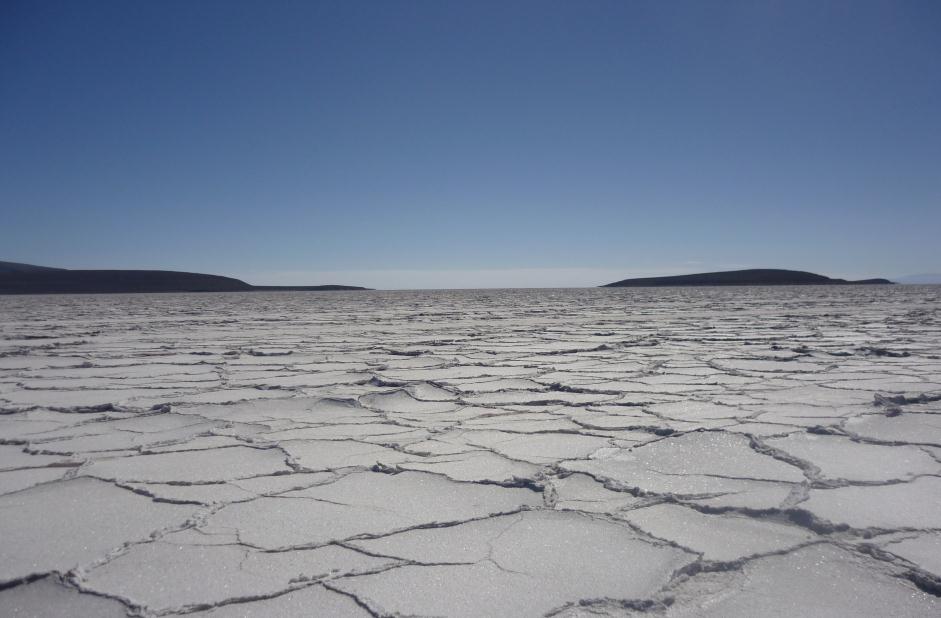 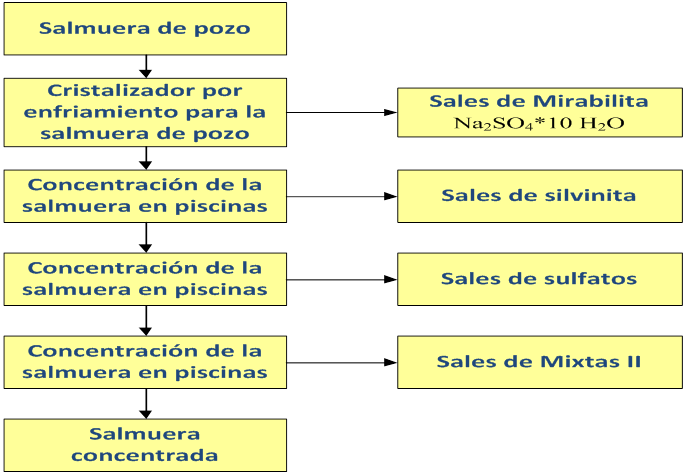 PROCESO PROPUESTO
29
4
Estación Exp. – Coipasa – Geología
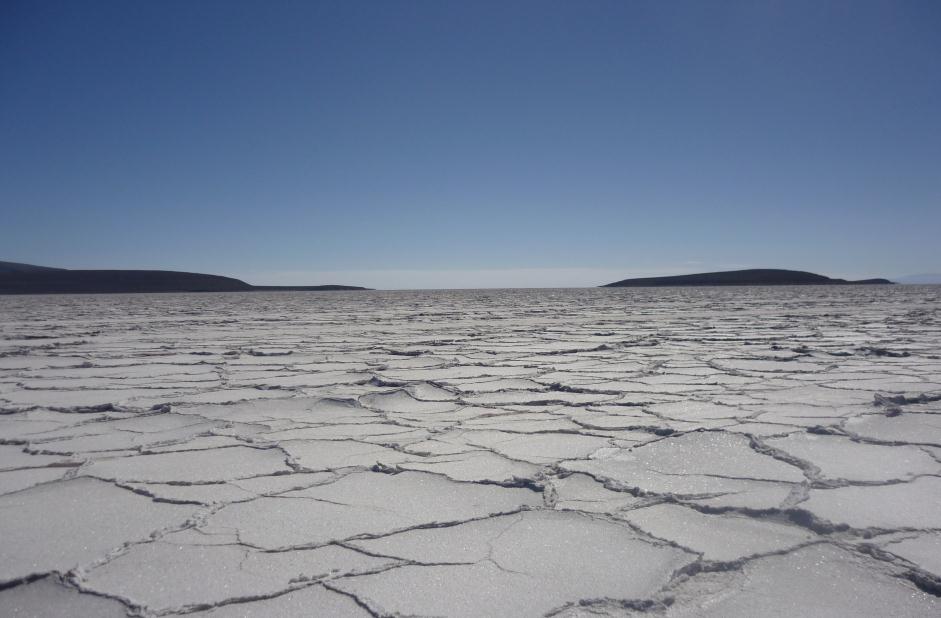 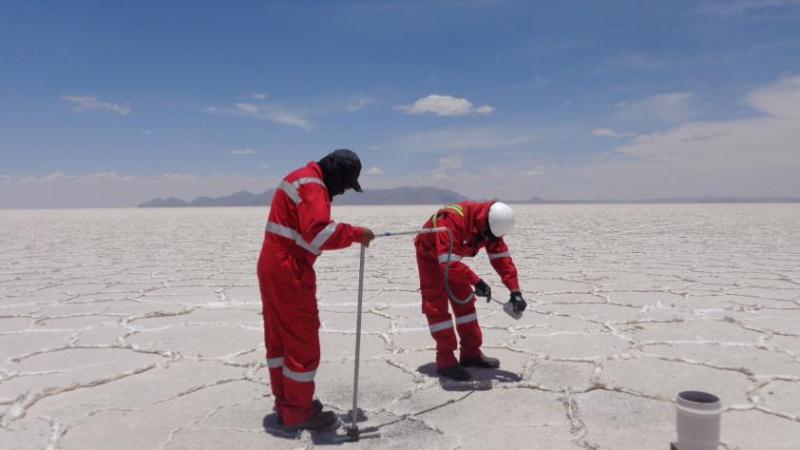 30
5
YLB
Yacimientos
de Litio
Bolivianos
EJECUCIÓN FINANCIERA - FÍSICA
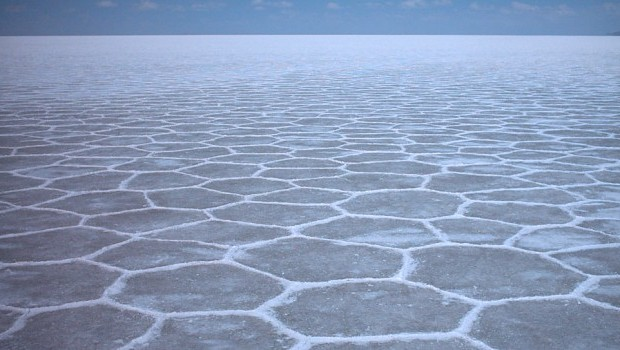 31
5
Ejecución Física y Financiera
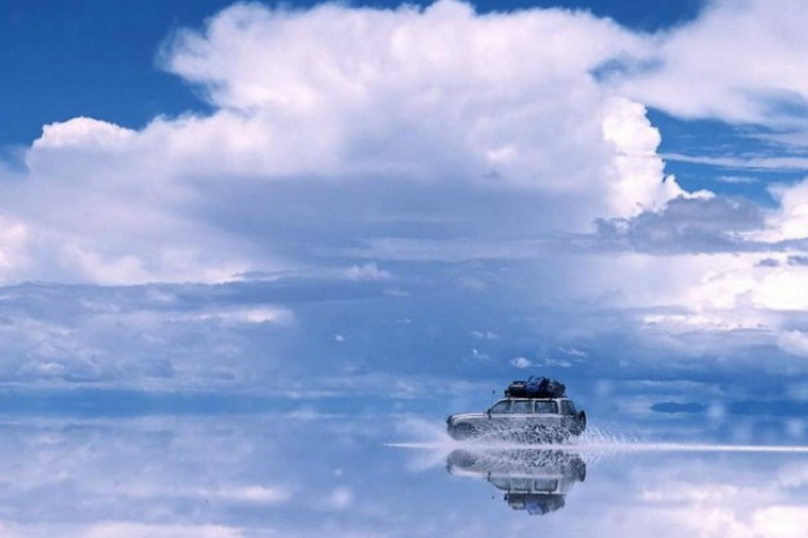 32
6
YLB
Yacimientos
de Litio
Bolivianos
HECHOS RELEVANTES - DIFICULTADES
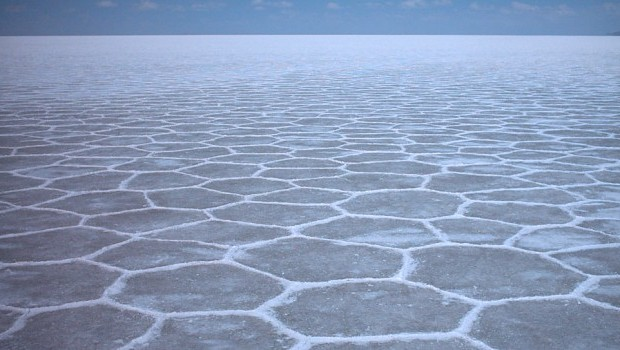 33
6
HECHOS RELEVANTES Y DIFICULTADES
FASE I - PLANTA PILOTO
LA BAJA EN EL PRECIO DEL POTASIO REDUJO LOS INGRESOS ESPERADOS POR ESTE PRODUCTO Y OBLIGO A REDUCIR LA PRODUCCIÓN POR ALTO ALMACENAJE Y LA REDUCCIÓN DE LOS GASTOS PROGRAMADOS. SIN EMBARGO EN EL CASO DEL CARBONATO DE LITIO, SU ALTA DEMANDA Y PRECIO CRECIENTE PERMITIÓ INCREMENTAR LA PRODUCCIÓN Y OBTENER LOS PRECIOS MAS ALTOS A LA FECHA
FASE II - PLANTA INDUSTRIAL Y FASE III - CIDYP 

LA TRANSICIÓN DE LA GNRE COMIBOL A YLB, OBLIGO AL TRÁMITE DE FIRMAS, PRESUPUESTOS, DESEMBOLSOS, Y OTROS, CUYA TRAMITACIÓN LLEVO MAS DE 3 MESES QUE OBLIGARON A REPROGRAMAR LA EJECUCIÓN DE LOS PROYECTOS Y POR TANTO REDUJO SU EJECUCIÓN.
EL DISEÑO DE  UNO DE LOS PRINCIPALES Y MÁS SIGNIFICATIVAS ADQUISICIONES HA SUFRIDO UN CAMBIO LO CUAL HA RETRASADO LA CONVOCATORIA PARA SU EJECUCIÓN.
ASÍ MISMO ALGUNOS PROCESO DE GRAN MAGNITUD EN CUESTIÓN DE PRESUPUESTO, TUVIERON LARGA TRAMITACIÓN EN SU CONTRATACIÓN Y OBSERVACIONES INTERNAS OBLIGANDO A SU POSTERGACIÓN HASTA EL NUEVO PROCESO DE CONTRATACIÓN.
34
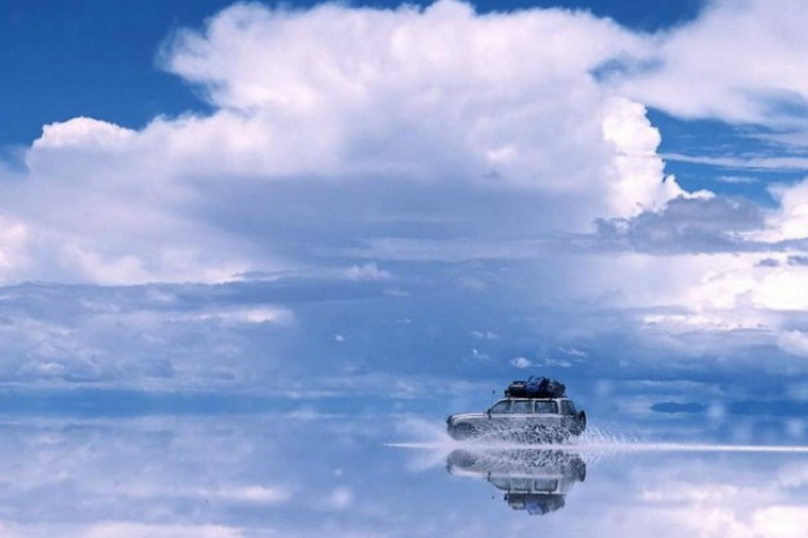 GRACIAS POR SU ATENCIÓN
35